АОО «Назарбаев Интеллектуальные школы»
Центр педагогических измерений
Критериальное оценивание учебных достижений обучающихся: разработка критериев, организация суммативного оценивания, модерация
(Семинар для учителей)
2018 год
1
Цель семинара:
Организация деятельности учителя в рамках внедрения критериального оценивания
Разработка и применение инструментов оценивания 
Организация процедур оценивания
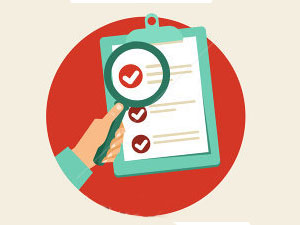 2
Процесс разработки инструментов оценивания
Ожидаемые результаты по предметным областям (ГОСО)
В разработке более 10 000 заданий.
К разработке привлечены специалисты и учителя, прошедших специальное обучение у международных экспертов высокого уровня.
Все инструменты разработаны в соответствии с критериями оценивания, содержат описание уровней выполнения.
Подготовлены шаблоны для информирования родителей после завершения изучения разделов учебной программы.
Цели обучения 
(учебные программы, долгосрочные планы)
Уровни мыслительных навыков
Критерии оценивания по уровням мыслительных навыков
Навыки высокого порядка (анализ, синтез, оценка)
Знание и понимание
Применение
Дескрипторы
Задания
Воспроизведение и объяснение информации: дать определение, перечислить, распознать, переформулировать, рецензировать и др.
Применение знаний, использование данных, демонстрация, вычисление, интерпретация и др.
Ответы на открытые вопросы и решение проблем, интеграция знаний и нахождение нестандартных решений, формулирование критических суждений, аргументированных выводов и др.
Рубрики с уровнями учебных достижений  (высокий, средний, низкий)
Схемы выставления баллов
Электронный журнал
Оценки
Баллы
3
\
Критерий оценивания
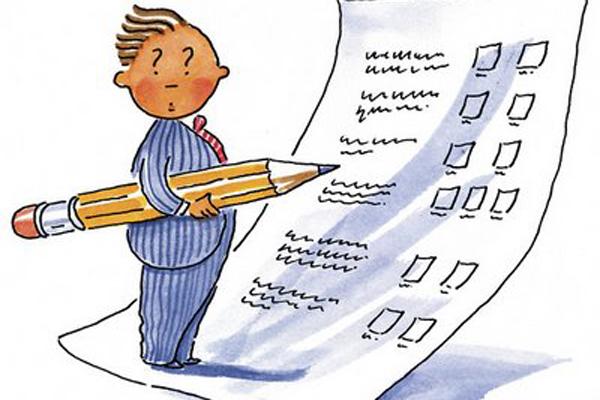 Критерий оценивания – признак, на основании которого проводится оценка учебных достижений учащихся.
4
Уровни мыслительных навыков
Уровни мыслительных навыков – иерархическая система целей обучения, каждый уровень которой направлен на формирование определенных навыков мышления.
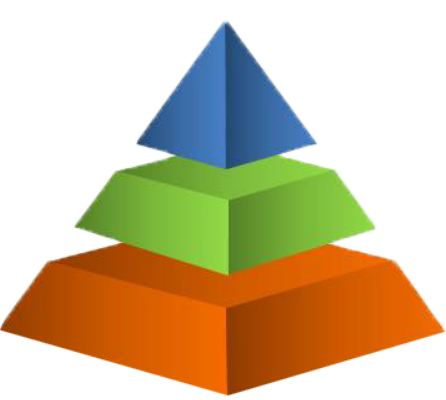 5
Как можно совершенствовать это? Как оцениваете порядок? Что является наиболее важным для … ? Поясните свой выбор / … как принималось решение? Что верно? Которое решение правильное? Какой Ваш основной приоритет? Какие критерии Вы применили?
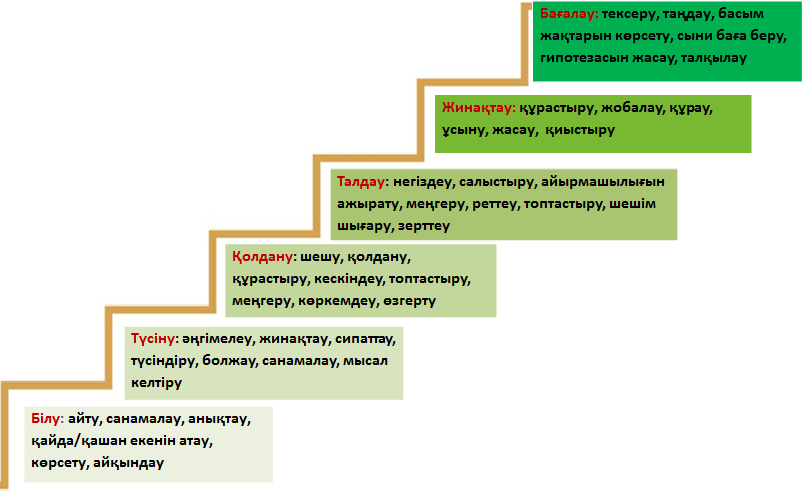 Оценка: проверить, выбрать, указать преимущества, дать критическую оценку, предложить гипотезу, обсудить
Как их можно объединить? Какое решение Вы принимаете? Сможете ли вы составить для этого … ? Видите ли Вы возможное решение? Можете ли составить … предложение/мнение? Какие еще идеи у Вас есть для …? Как можно изменить это процесс? Какой у Вас есть план для решения этого задания? Где Вы можете применить то, что усвоили?
Синтез: составить, спроектировать, предложить, предоставить, сделать, совместить / привести в соответствие
Какие есть доказательства, чья это мысль? Какова цель … ? Какие это части/разделы? Если Вы …, что может произойти? Какие имеются другие возможные результаты? В чём причина … ? Какими были последствия/ Каким был эффект? 
Насколько они похожи/ различны? Какие различия между ними?
Анализ: обосновать, сравнить, выявить различия, уметь, упорядочить, сгруппировать, принять решение, исследовать
Если …., то что будет? Как Вы сможете это применить? Какие Вам нужны для этого сведения? Какими еще способами можно провести отбор? Можете ли Вы начертить таблицу согласно тому, что видите? Что бы Вы сделали в следующий раз? Если Вам придется …, что бы Вы сделали? Почему это важно? Составьте список инструкций для … . Встречали ли Вы что-нибудь аналогичное/похожее раннее?
Применение: решить, применить, составить, изобразить, сгруппировать, уметь, оформить, изменить
Понимание: рассказать, описать, объяснить, перечислить, собрать, спрогнозировать, привести примеры
Что имелось в виду? / Что хотел сказать автор? Как бы Вы описали это? В чём различие? Можете ли Вы сказать своими словами? Чем заканчивается основная идея? Как Вы думаете, что могло бы произойти дальше? Как заканчивается основная идея? Почему …? Расскажите о форме и размере … .  Можете ли Вы привести примеры?
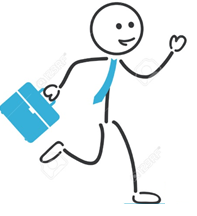 Знание: сказать, перечислить, показать, назвать где/когда, определить, выяснить
Кто? Что? Когда? Где? Как? Что будет дальше? Как называется … ? Что является правдой, а что ложью?
6
Типы заданий
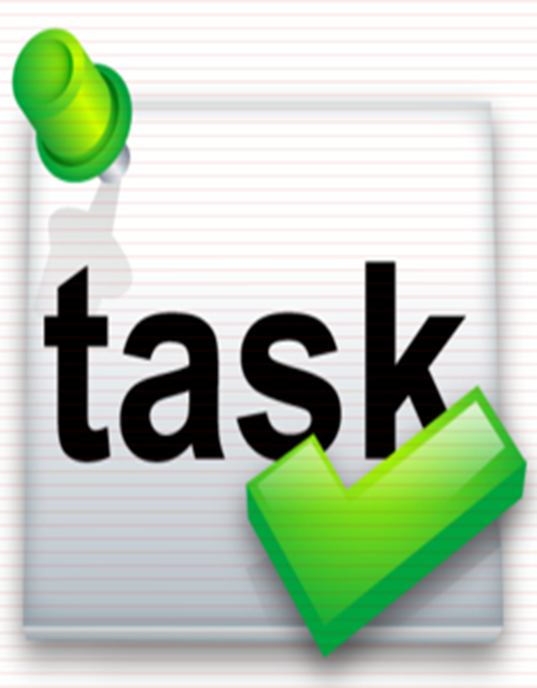 7
Дескрипторы
Дескриптор – характеристика, описывающая действия при выполнении заданий
Дескриптор должен помогать выявлять затруднения у учащихся и способствовать предоставлению обратной связи.

Дескрипторы к заданиям должны быть ясными и точными, чтобы решение учителя при оценивании было объективным и позволяло определить, на каком этапе выполнения задания учащийся испытывает трудности. 

При формулировке дескрипторов следует избегать таких фраз, как «знает», «понимает», «умеет» и др. Выражения такого типа трудно оценимы и не описывают конкретное действие при выполнении задания.
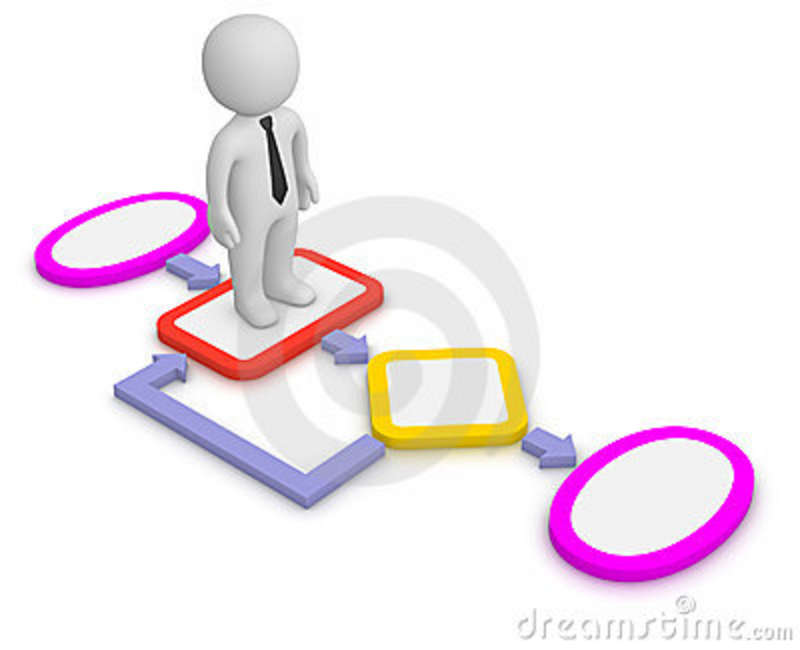 8
Критерий или дескриптор?
критерий дескриптор
критерий дескриптор
критерий дескриптор
критерий дескриптор
критерий
дескриптор
дескриптор
9
Как оценить качество задания?
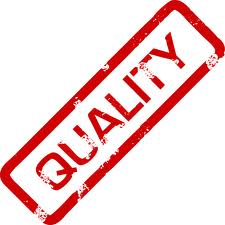 10
Формативное оценивание на уроке
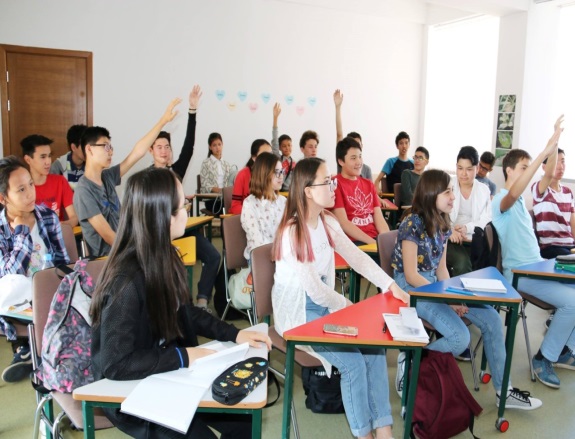 Составить инструменты (критерии, дескрипторы, уровни и др.), позволяющие оценить достижение целей обучения
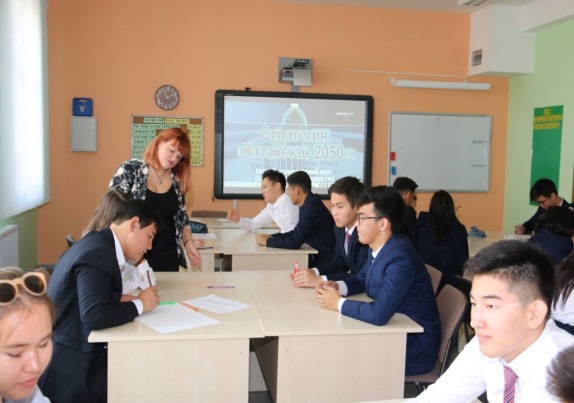 Определить цель с учетом соотношения ожидаемых и достигнутых  результатов, а также  потребностей учащихся
Спланировать деятельность на уроке, обеспечивающую достижение целей обучения
11
Кто предоставляет обратную связь?
12
Алгоритм разработки заданий для суммативного оценивания за раздел
13
Суммативное оценивание за раздел: разработка
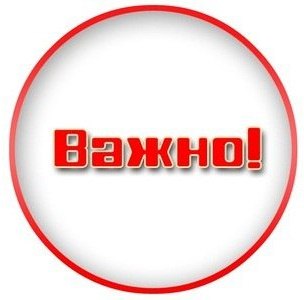 Рекомендуется обратить внимание на составление дескрипторов, которые описывают каждый шаг выполнения задания. 
Описание каждого этапа выполнения задания посредством дескрипторов позволит учителю определить навыки и умения, которые вызывают затруднения у учащихся, 
а также планировать и корректировать процесс обучения в дальнейшем.
14
Суммативное оценивание за раздел: разработка
ДА или НЕТ?
да
да
нет
да
да
да
нет
нет
15
Суммативное оценивание за четверть – это стандартизированный процесс
Обеспечение понимания процесса оценивания и ожидаемых стандартов до вынесения решений о достижениях своих учащихся в классе. 
Таким образом, устанавливается достоверность и надежность принятых учителем решений
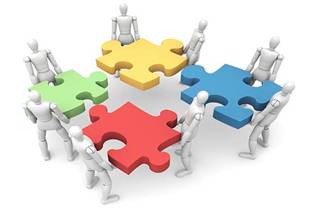 16
Алгоритм составления заданий СОЧ
17
17
Инструменты для оценивания заданий
Дескрипторы
Схема выставления баллов
18
Схема выставления баллов
Схема выставления баллов – схема, используемая учителями для установления единых норм по выставлению баллов к заданиям суммативного оценивания за четверть
Схема выставления баллов является инструментом, предоставляющим ясную и точную информацию об образцах ответов (предполагаемых)  и рекомендации, когда и как присуждаются баллы.

Структура и содержание схемы выставления баллов могут различаться в зависимости от типа заданий и предметов.

Структура схемы выставления баллов содержит следующую информацию: номер задания, ответ с указанием этапов выполнения задания, балл за каждый этап и дополнительную информацию. 

Все альтернативные ответы должны быть включены в схему выставления баллов, при этом они разделяются косой чертой «/» или союзом «или».

В случае, когда для выставления балла за ответ необходимо указать ответ с двумя и/или более составляющими, между этими составляющими необходимо поставить «,» и/или союз «и».

Не рекомендуется составлять ответы в схеме выставления баллов в виде дескрипторов.
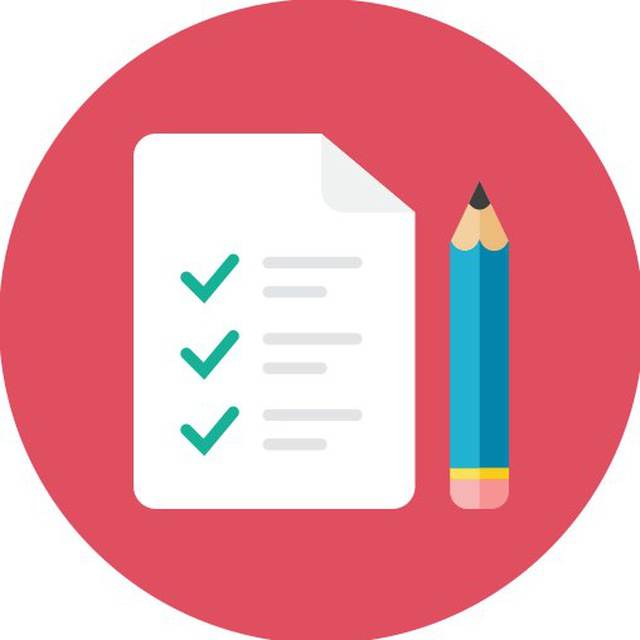 19
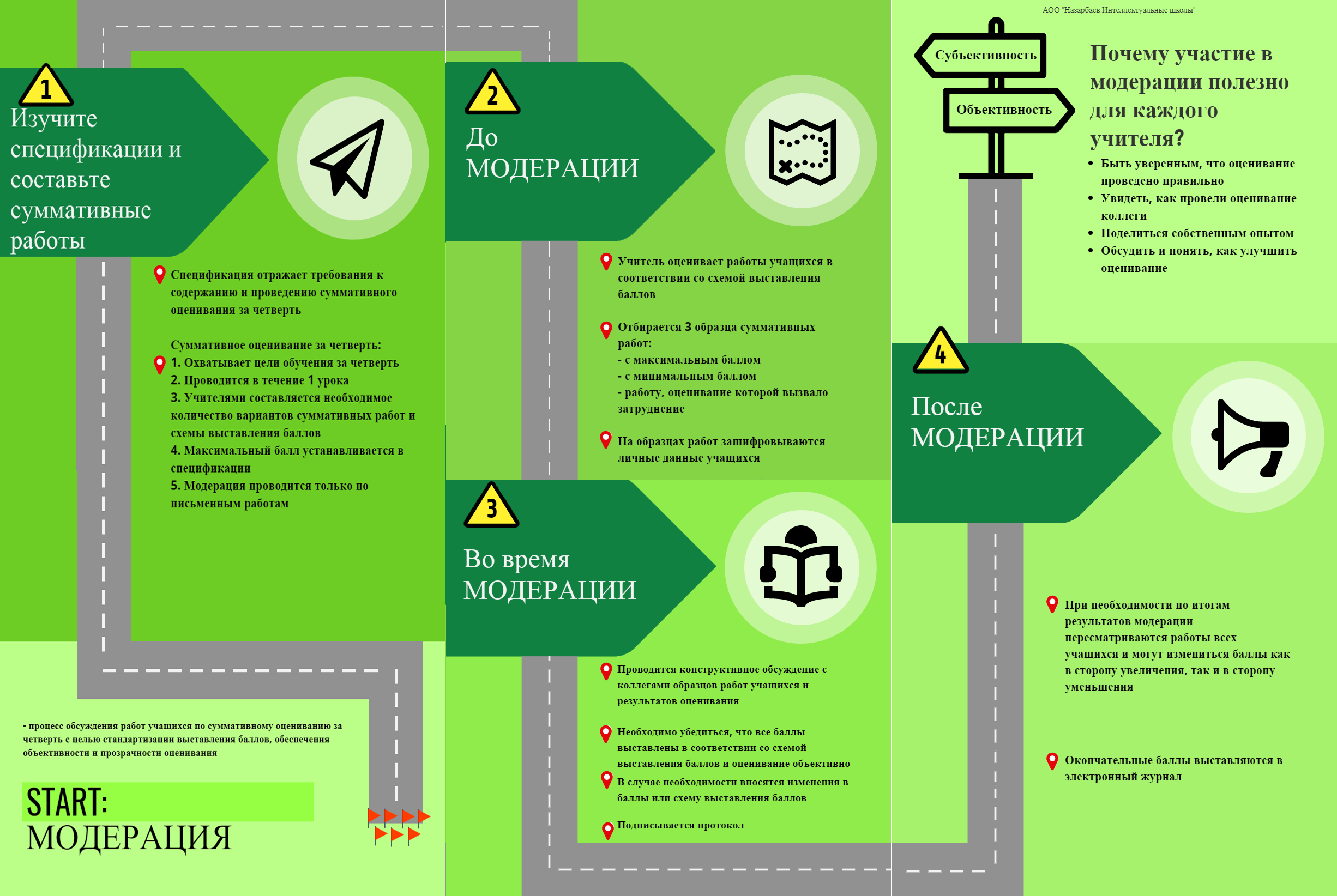 20
Дополнения и изменения в нормативных документах по критериальному оцениванию
1. Приказ Министра образования и науки Республики Казахстан от 18 марта 2008 года № 125 «Об утверждении Типовых правил проведения текущего контроля успеваемости, промежуточной и итоговой аттестации обучающихся» (с изменениями №272 от 14 июня 2018 года)

2. Приказ № 32  от 26 января 2018 года «Об определении перечня документов, рекомендуемых для ведения отдельными категориями педагогических работников организаций среднего образования»
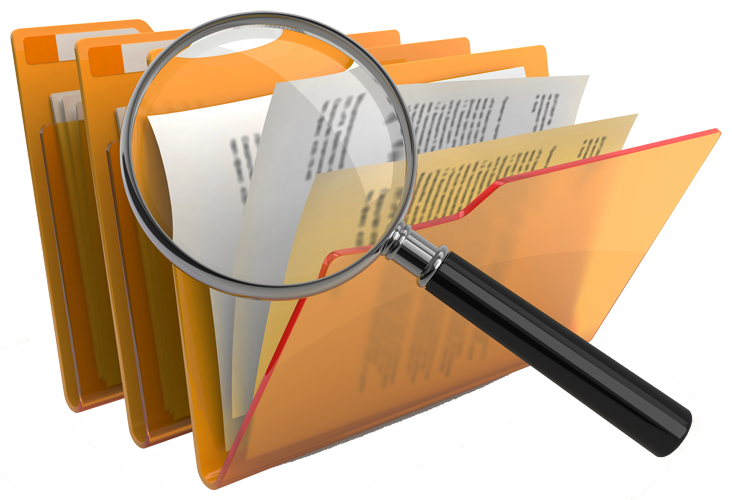 21
Приказ Министра образования и науки Республики Казахстан от 18 марта 2008 года    № 125 «Об утверждении Типовых правил проведения текущего контроля успеваемости, промежуточной и итоговой аттестации обучающихся» 
(с изменениями №272 от 14 июня 2018 года)
22
Приказ Министра образования и науки Республики Казахстан от 18 марта 2008 года № 125 «Об утверждении Типовых правил проведения текущего контроля успеваемости, промежуточной и итоговой аттестации обучающихся» (с изменениями №272 от 14 июня 2018 года)
23
Ответы на часто задаваемые вопросыпо завершению учебного года
24
Приказ № 32  от 26 января 2018 года «Об определении перечня документов, рекомендуемых для ведения отдельными категориями педагогических работников организаций среднего образования»
25
Системно-методический комплекс http://smk.edu.kz/
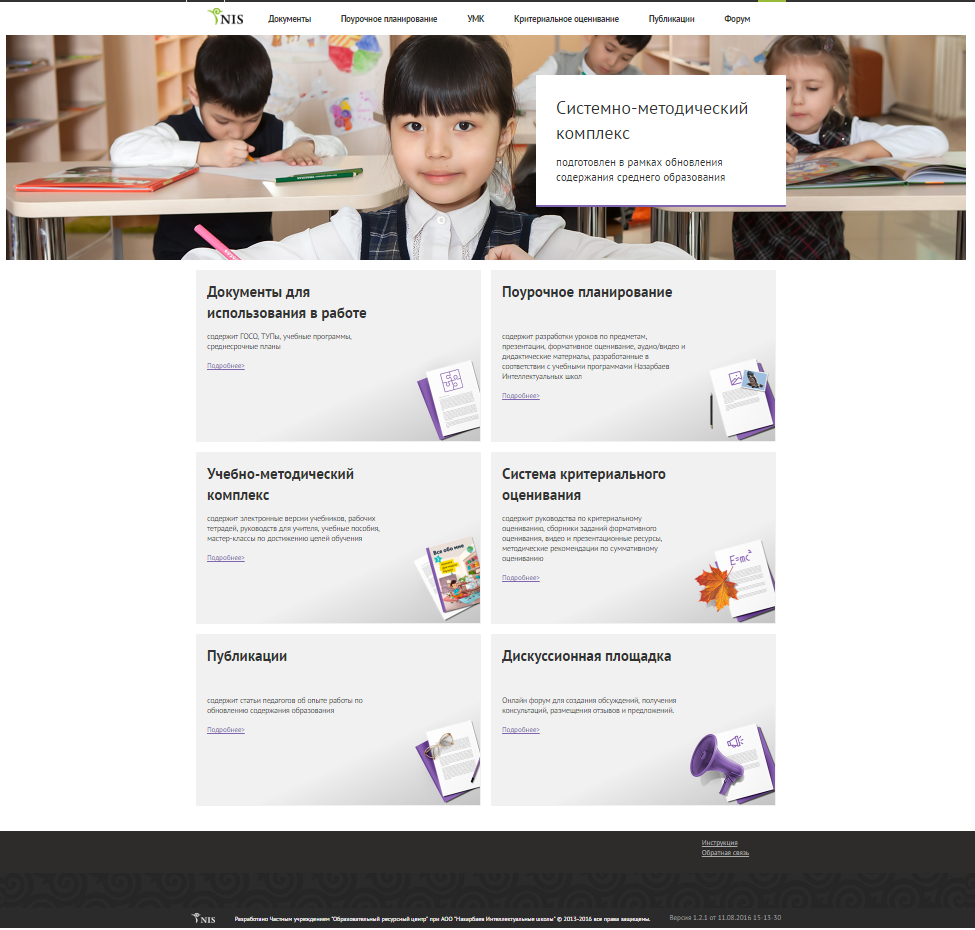 На сайте представлены
Материалы по системе критериального оценивания
Форум для обсуждения
Возможность для предоставления комментариев к заданиям
26
Онлайн курс
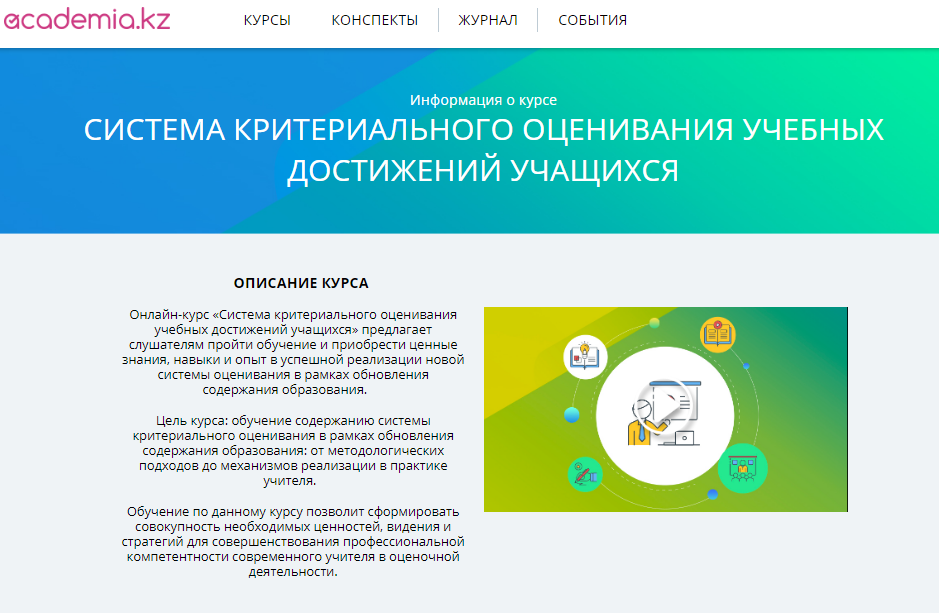 https://academia.kz/kz/courses
27